Дискуссионная панель: «Одаренные дети – особые дети в современном обществе?»
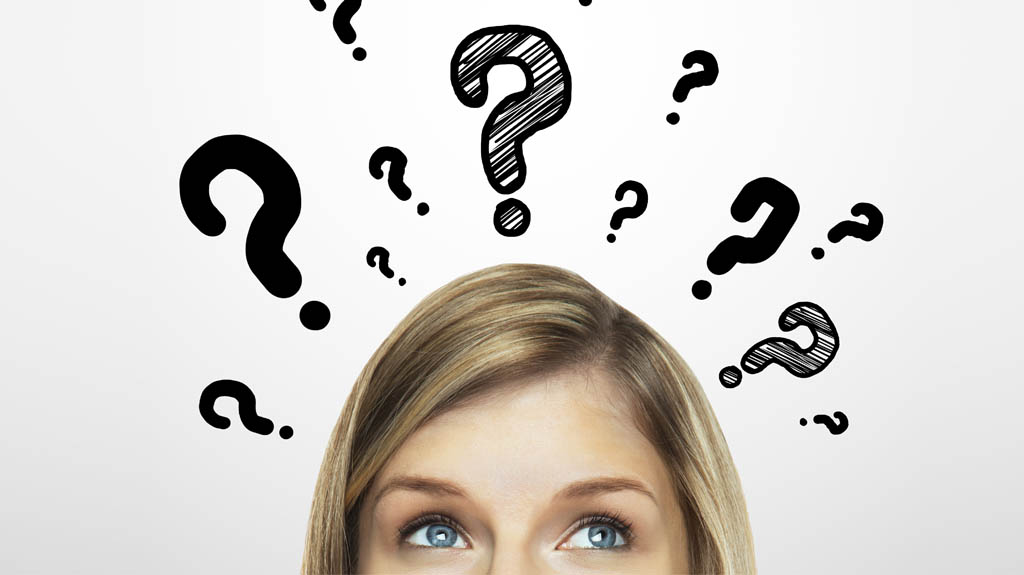 ПРОБЛЕМА
Творческой группе ДОУ необходимо разработать программу дополнительного образования для одаренных детей научно-технического направления
2. В условиях малокомплектного сельского ДОУ организовать работу по дополнительному образованию для одаренных детей
Технология решения проблем «5 шагов»
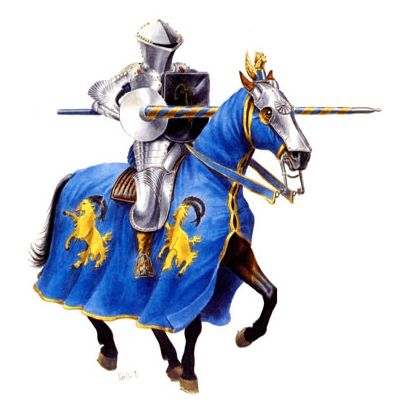 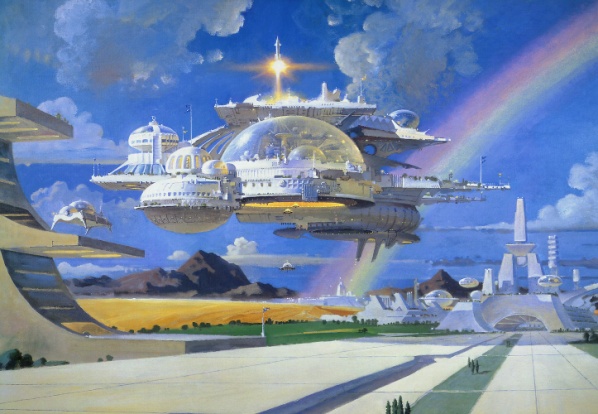 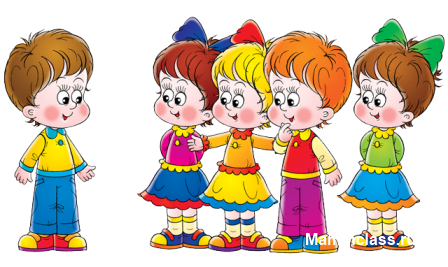 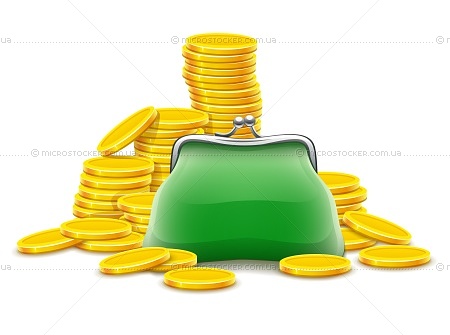 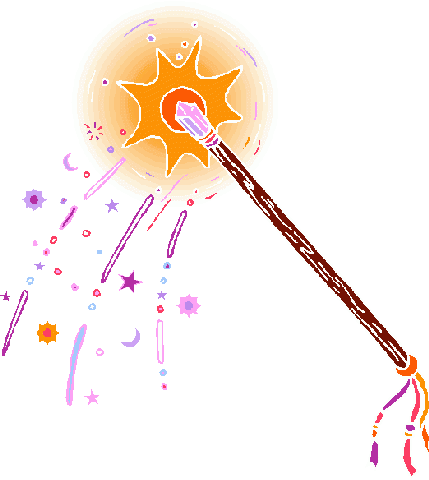 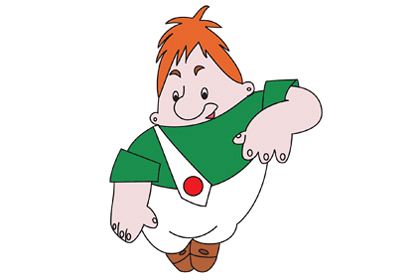 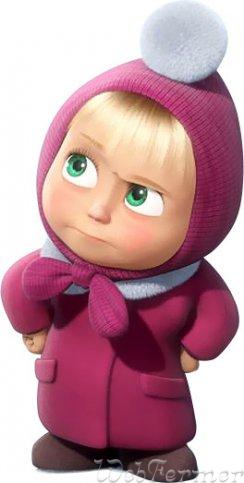 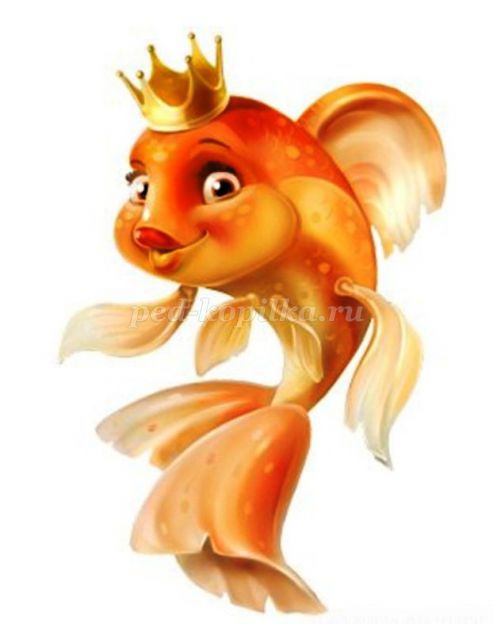 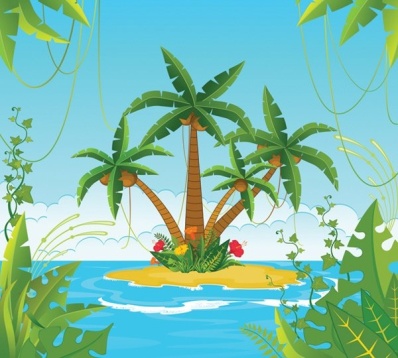 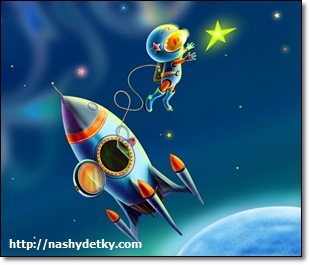 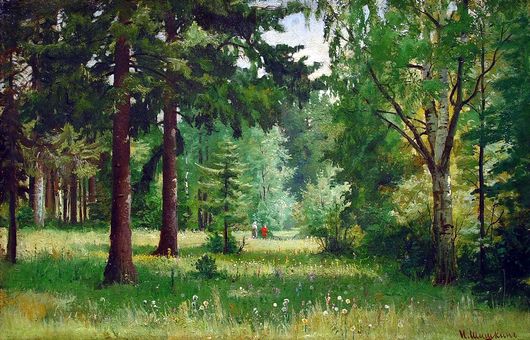 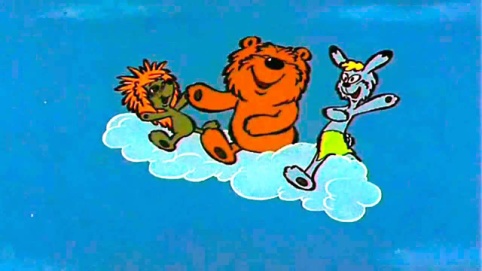 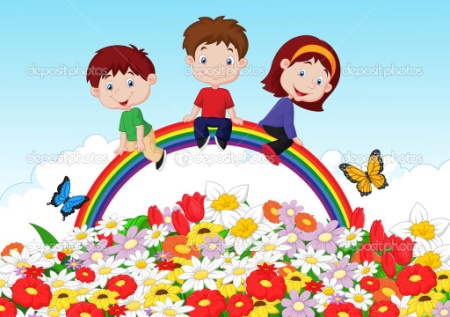 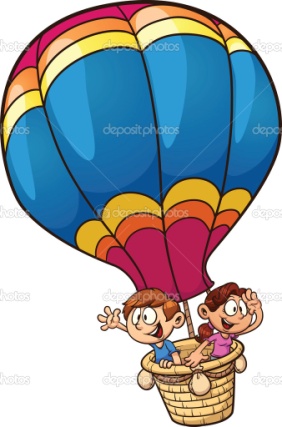 МОЛОДЦЫ !